Customer relationship management and customer experience
Customer Relationship Management
Learning Objectives
Introduction
The introduction of strategic CRM, or the implementation of CRM technology, has potentially major consequences for customer experience.  In this chapter you’ll find out more about customer experience and how CRM can change it: often for the better, but sometime for the worse.
What is meant by customer experience?
These days, companies are becoming more interested in managing and improving customer experience. Amazon, asserts that its mission is to deliver ‘high quality end-to-end, order- to-delivery customer experience’. Customer experience has been described as ‘the next competitive battleground’.

Customer experience is the cognitive and affective outcome of the customer’s exposure to, or interaction with, a company’s people, process, technologies, products, services and other outputs.
Base on their research in the e-commerce arena, Marian Petre and her colleagues wrote:	

‘A customer’s experience with e-commerce extends beyond the interaction with the website. It includes finding the website, delivery of products, post-sales support, consumption of products and services, and so on. It is the “total customer experience” (TCE) that influences customers’ perceptions of value and service quality, which consequently affects customer loyalty’.
The planned customer experience
As noted above, customers have always undergone an experience whenever service is performed. Customer viewing a movie, going to a supermarket, or undergoing a Government tax audit. They also experience goods as they are consumed or used: driving a car, wearing a suit or operating a flight simulator. 

Some customer experiences are commodity-like and purchased frequently; others are one-off experiences never to be experiences again. One experiences of traveling to work on London Underground is much like another, but co-piloting a jet fighter to celebrate an important  birthday would be, for most of us, a unique experience.
How to understand customer experience
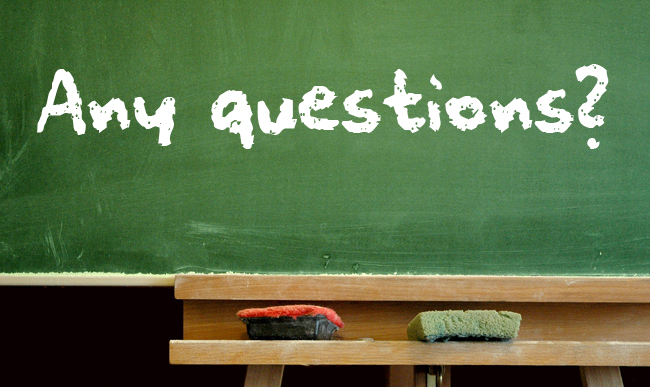 Referensi
Customer Relationship Management - Concepts and Technologies, Second edition, Francis Buttle
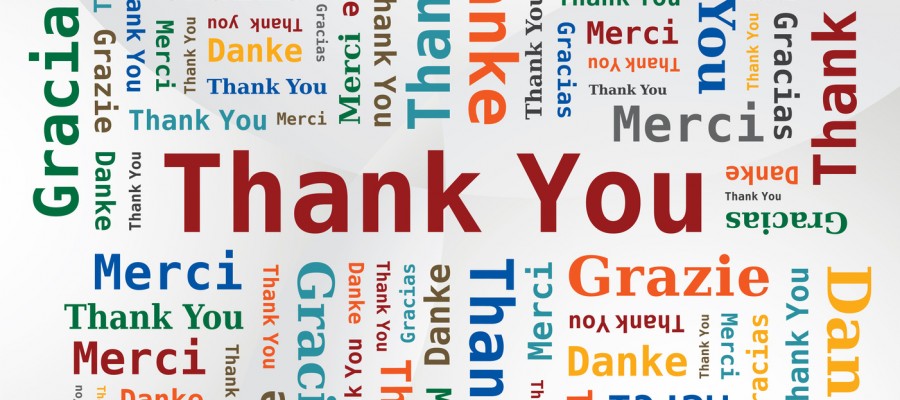